ΟΔΗΓΟΣ ΕΚΠΑΙΔΕΥΤΩΝ - ΕΚΠΑΙΔΕΥΤΙΚΩΝ για το ΠΡΟΓΡΑΜΜΑ ΜΑΘΗΜΑΤΩΝ & τους ΑΝΟΙΚΤΟΥΣ ΕΚΠΑΙΔΕΥΤΙΚΟΥΣ ΠΟΡΟΥΣ μας
ΠΕΡΙΕΧΟΜΕΝΑ
Πρόλογος
Το Πρόγραμμα Μαθημάτων και οι Ανοικτοί Εκπαιδευτικοί Πόροι
Γενικές οδηγίες για  εκπαιδευτές
Επιλογές παράδοσης μαθημάτων
Επισκόπηση του περιεχομένου του μαθήματος
Χρήσιμοι σύνδεσμοι
Ενδεικτικό χρονοδιάγραμμα
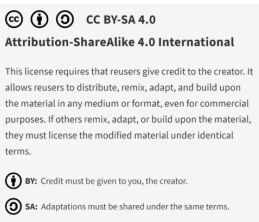 2
01 
ΠΡΟΛΟΓΟΣ
Χαιρόμαστε που εσείς, ως εκπαιδευτικός, αποφασίσατε να χρησιμοποιήσετε τους αναλυτικούς Ανοικτούς Εκπαιδευτικούς Πόρους μας, με κεντρικό θέμα την έγκαιρη ανίχνευση επιχειρηματικών κρίσεων και τη διαχείριση κρίσεων. Έχουμε δύο βασικούς στόχους:

   Να παρέχουμε σε εκπαιδευτές επαγγελματικής εκπαίδευσης και κατάρτισης, επιχειρηματικούς συμβούλους, συμβούλους νεοσύστατων επιχειρήσεων κ.λπ. πρόσβαση σε ένα καινοτόμο πακέτο επαγγελματικής εκπαίδευσης και κατάρτισης το οποίο μπορείτε εύκολα και χωρίς εμπόδια να ενσωματώσετε στις δικές σας παρεχόμενες υπηρεσίες.

Να παρέχουμε στους ιδιοκτήτες/διευθυντές ΜΜΕ και στους μελλοντικούς επιχειρηματίες εκπαιδευτικό υλικό και μαθήματα μέσω οργανισμών επαγγελματικής εκπαίδευσης και κατάρτισης, χρησιμοποιώντας το καινοτόμο πλαίσιό μας και δημιουργώντας έτσι άμεσο αντίκτυπο στην αντιμετώπιση των υφιστάμενων επιχειρηματικών κρίσεων και στη διασφάλιση θέσεων εργασίας με βιώσιμο τρόπο.
Κρίση είναι μια ευκαιρία 
που έρχεται πάνω σε επικίνδυνο άνεμο
"
Γραμμένο από μερικούς από τους κορυφαίους εμπειρογνώμονες σε επιχειρηματικές κρίσεις στην Ευρώπη, το ΠΡΟΓΡΑΜΜΑ ΜΑΘΗΜΑΤΩΝ ΚΑΙ ΟΙ ΑΝΟΙΚΤΟΙ ΕΚΠΑΙΔΕΥΤΙΚΟΙ ΠΟΡΟΙ ΤΟΥ ΕΡΓΟΥ SECURE συγκεντρώνουν τις καλύτερες εξειδικευμένες πηγές, στην πρώτη ολιστική προσέγγιση ΕΕΚ για την αντιμετώπιση της έγκαιρης ανίχνευσης και επίλυσης κρίσεων με βάση ένα πλαίσιο που έχει αναπτυχθεί ειδικά για τις ΜΜΕ. Αυτό το επιτυγχάνει συνδυάζοντας μια προσέγγιση βασισμένη σε προγράμματα σπουδών, η οποία μπορεί να υιοθετηθεί στη διδασκαλία και την κατάρτιση από οργανισμούς  ΕΕΚ, με μια προσέγγιση που βασίζεται σε ενότητες, η οποία είναι ιδιαίτερα χρήσιμη για τους συμβούλους και για άμεση χρήση από τΜΜΕ και επιχειρηματίες..
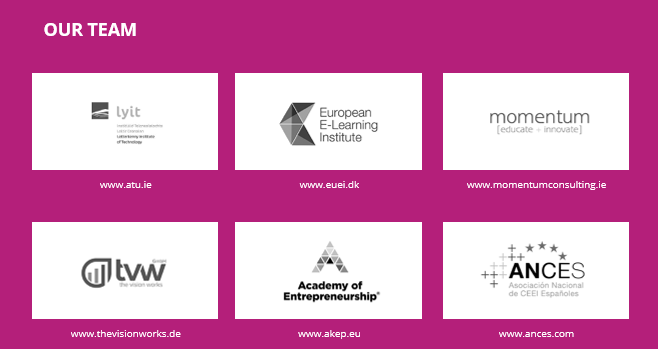 3
02 
ΣΧΕΤΙΚΆ ΜΕ ΤΟ ΠΡΌΓΡΑΜΜΑ ΜΑΘΗΜΑΤΩΝ ΚΑΙ ΤΟΥΣ ΑΝΟΙΚΤΟΥΣ ΕΚΠΑΙΔΕΥΤΙΚΟΥΣ ΠΟΡΟΥΣ ΤΟΥ ΕΡΓΟΥ
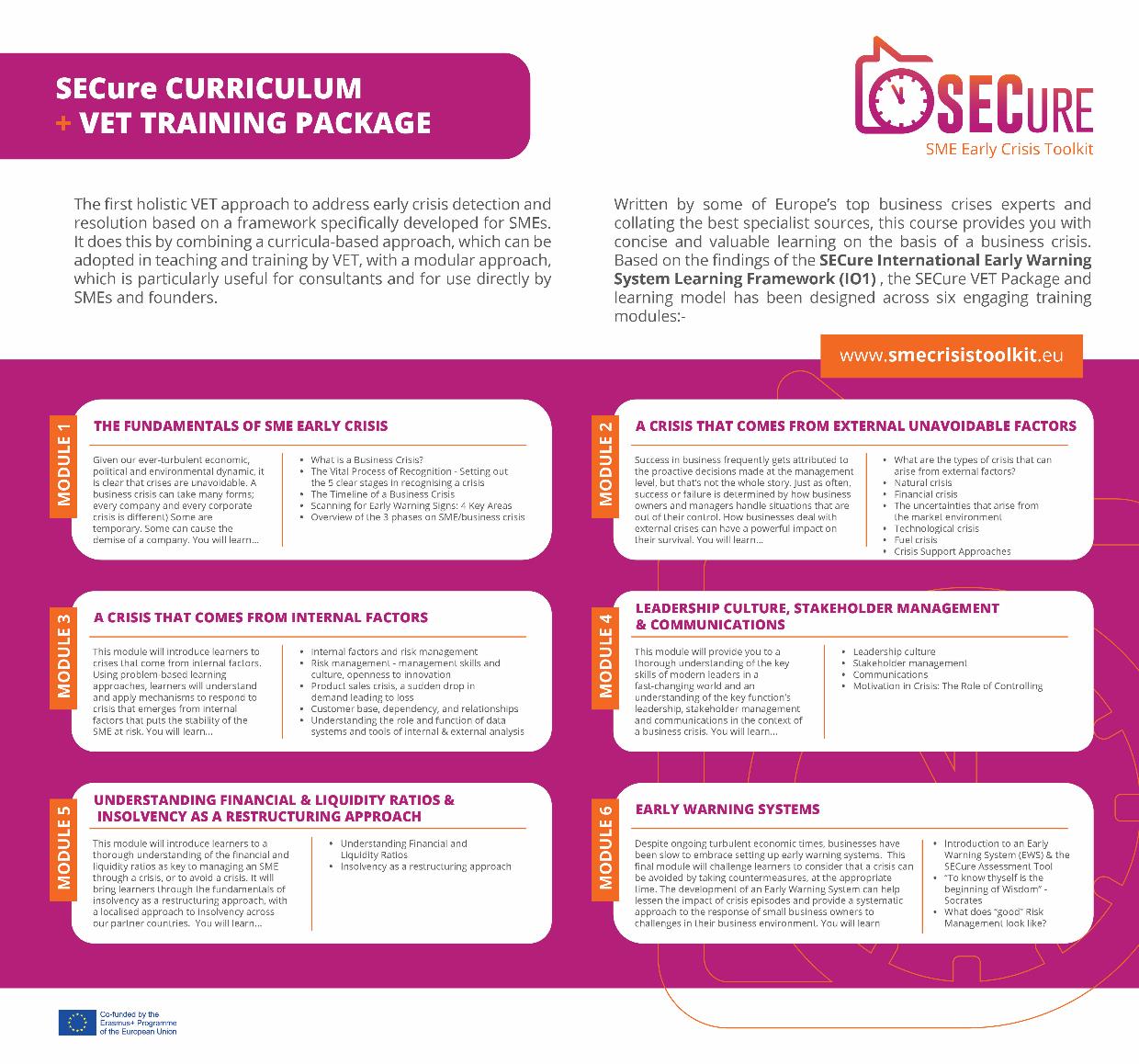 4
03
ΓΕΝΙΚΕΣ ΟΔΗΓΙΕΣ ΓΙΑ ΕΚΠΑΙΔΕΥΤΕΣ
Μεθοδολογική προσέγγιση

Το ΠΡΟΓΡΑΜΜΑ ΜΑΘΗΜΑΤΩΝ ΚΑΙ ΤΟ ΠΑΚΕΤΟ ΕΕΚ ΤΟΥ ΕΡΓΟΥ SECURE είναι η πρώτη ολιστική προσέγγιση ΕΕΚ για την αντιμετώπιση της έγκαιρης ανίχνευσης και επίλυσης κρίσεων με βάση ένα πλαίσιο που έχει αναπτυχθεί ειδικά για μικρομεσαίες επιχειρήσεις. 

Ο γενικός στόχος του πλαισίου μάθησης του έργου SECURE είναι να παρέχει στους συμμετέχοντες τις γνώσεις, τις δεξιότητες και τις ικανότητες που απαιτούνται για τον εντοπισμό και την αντιμετώπιση μιας αναδυόμενης επιχειρηματικής κρίσης.

Αυτό επιτυγχάνεται συνδυάζοντας μια προσέγγιση βασισμένη σε προγράμματα σπουδών, η οποία μπορεί να υιοθετηθεί στη διδασκαλία και την κατάρτιση από οργανισμούς ΕΕΚ, με μια προσέγγιση που βασίζεται σε ενότητες, η οποία είναι ιδιαίτερα χρήσιμη για τους συμβούλους και για άμεση χρήση από τις ΜΜΕ και από επιχειρηματίες.


2. Γενικές οδηγίες

Διαβάστε προσεκτικά τον παρόντα οδηγό πριν από τη διεξαγωγή της εκπαίδευσης. Για παράδοση σε αίθουσα διδασκαλίας, αντεστραμμένη αίθουσα ή μεικτή παράδοση, παρακαλούμε: 

Κατεβάστε, επανεξετάστε και αναθεωρήστε τους πόρους του μαθήματος για την εκπαίδευση, όπως απαιτείται. Διαθέστε επαρκή χρόνο για τις συνεδρίες κατάρτισης.  Ο σύνδεσμος που χρειάζεστε είναι: https://www.smecrisistoolkit.eu/resources/

Τοπικοποιήστε το περιεχόμενο της κατάρτισης με μελέτες περιπτώσεων και πληροφορίες σχετικά με τις τοπικούς φορείς υποστήριξης για τους μαθητές σας. 

Βεβαιωθείτε ότι κάθε συμμετέχων ολοκληρώνει τις ασκήσεις που είναι ενσωματωμένες σε κάθε Ενότητα - αυτές παρέχουν πολύτιμες πληροφορίες.

Δώστε χρόνο για επανεξέταση των ασκήσεων και αφιερώστε χρόνο στην ανατροφοδότηση.


3. Διδακτική προσέγγιση

Οι Ανοικτοί Εκπαιδευτικοί Πόροι έχουν σχεδιαστεί για να εξυπηρετούν ένα ευρύ φάσμα στυλ διδασκαλίας και πολιτισμών. 

Ως κοινή συνισταμένη, κάθε ενότητα παρουσιάζεται με τον ακόλουθο σχεδιασμό:

Το θέμα παρουσιάζεται συνοπτικά πριν από την εμβάθυνση στο αντικείμενο.  

Παρουσιάζονται πληροφορίες και τρέχουσες βέλτιστες πρακτικές σχετικά με το θέμα, από γενικούς ορισμούς σε πιο λεπτομερείς εφαρμογές, επιτρέποντας την κατανόηση του πεδίου εφαρμογής του θέματος.

Οι γνώσεις ενισχύονται και οι δεξιότητες αναπτύσσονται καθώς οι μαθητές/μαθητές συμμετέχουν σε πρακτικές ασκήσεις ή ερωτήσεις μελέτης.
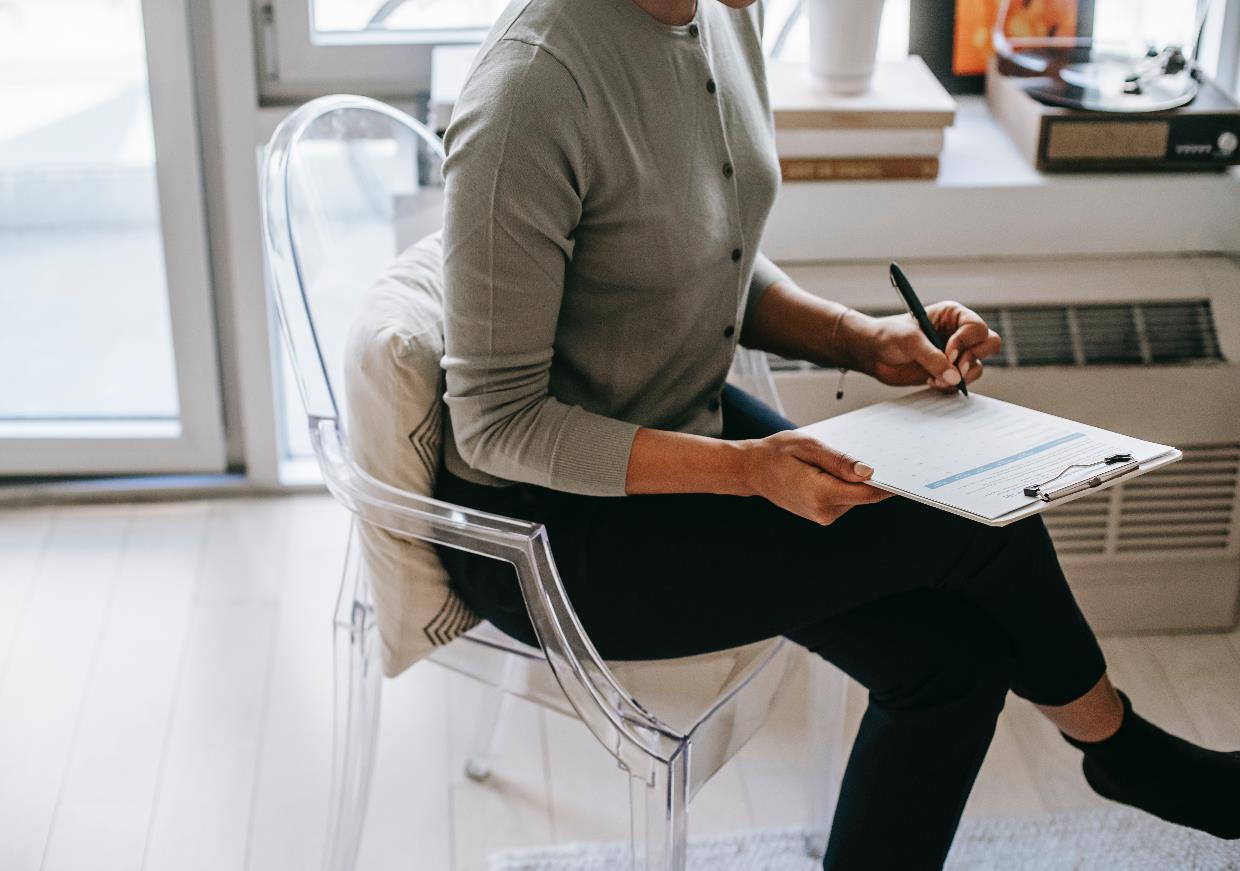 5
04
ΕΠΙΛΟΓΕΣ ΠΑΡΑΔΟΣΗΣ ΜΑΘΗΜΑΤΩΝ
α. Παραδοσιακή εκπαίδευση στην τάξη & απαιτούμενα εργαλεία

Η εκπαίδευση στην τάξη παραμένει μια από τις πιο δημοφιλείς τεχνικές κατάρτισης για την ανάπτυξη ικανοτήτων. Συνήθως, πρόκειται για εκπαίδευση δια ζώσης με τον εκπαιδευτή, η οποία πραγματοποιείται σε καθορισμένο χρόνο και τόπο. Τα εργαλεία του έργου SECURE SME Early Crisis Toolkit, η προτεινόμενη χρήση και οι απαιτούμενοι πρόσθετοι πόροι μπορούν να 
να περιγραφούν ως ...
Προτεινόμενοι μηχανισμοί παράδοσης: 

Συζητήσεις σε μικρές ομάδες: Χωρίστε τους συμμετέχοντες σε μικρές ομάδες και δώστε τους μελέτες περιπτώσεων ή περιστατικά από τον εργασιακό χώρο για να συζητήσουν ή να επιλύσουν. Αυτό ενθαρρύνει τη μεταφορά γνώσεων μεταξύ των εκπαιδευομένων. 

Συνεδρίες ερωτήσεων: Οι άτυπες συνεδρίες ερωτήσεων και απαντήσεων είναι πιο αποτελεσματικές σε μικρές ομάδες και για την ενημέρωση δεξιοτήτων παρά για τη διδασκαλία νέων δεξιοτήτων. Θα πρέπει να χρησιμοποιούνται συχνά κατά τη διάρκεια των μαθημάτων. 

Πολυμέσα: Το εκπαιδευτικό υλικό πολυμέσων τείνει να είναι πιο διεγερτικό και απαιτητικό και, ως εκ τούτου, πιο ενδιαφέρον για το μυαλό των ενηλίκων. Οι εκπαιδευτές θα πρέπει να διασφαλίζουν ότι όλα τα ενσωματωμένα εργαλεία χρησιμοποιούνται στο έπακρο. 

Διαδραστικά εργαλεία: Η εμπλοκή των μαθητών μπορεί εύκολα να επιτευχθεί με τη χρήση διαδραστικών εργαλείων. Ένα παράδειγμα δωρεάν εργαλείου είναι το Kahoot! το οποίο είναι μια πλατφόρμα μάθησης και γνώσεων που βασίζεται σε παιχνίδια και χρησιμοποιείται σε αίθουσες διδασκαλίας, γραφεία και κοινωνικά περιβάλλοντα. Μπορείτε να φτιάξετε ένα κουίζ, το οποίο μπορούν να απαντήσουν οι μαθητές από τα τηλέφωνα/tablets/υπολογιστές τους. Μπορείτε να έχετε άμεση ανατροφοδότηση και αποτελέσματα.
6
04
ΕΠΙΛΟΓΕΣ ΠΑΡΑΔΟΣΗΣ ΜΑΘΗΜΑΤΩΝ
β. Διαδικτυακή μάθηση

Αυτή η μέθοδος παράδοσης χρησιμοποιεί τεχνολογίες του Διαδικτύου ενσωματωμένες στην πλατφόρμα μάθησης του έργου SECURE για να παρέχει ένα ευρύ φάσμα λύσεων που επιτρέπουν τη μάθηση. 

Το πλαίσιο SECURE είναι καινοτόμο διότι είναι
η πρώτη μελέτη προσανατολισμένη στην πράξη για τους (ποιοτικούς) δείκτες έγκαιρης προειδοποίησης στις ΜΜΕ και ταυτόχρονα
παρέχει τη βάση για την ανάπτυξη καινοτόμων μαθησιακών πόρων και διαδραστικών,
εξατομικευμένων λύσεων για την αντιμετώπιση εταιρικών κρίσεων.

Η πλατφόρμα του έργου είναι ένας πολύγλωσσος, διαδραστικός δικτυακός τόπος. Η διαδικτυακή δυνατότητα μάθησης ενσωματώνει τις βέλτιστες πρακτικές στη διαδικτυακή μάθηση, έτσι ώστε, ενώ ο μαθησιακός στόχος παραμένει ο ίδιος (ή παρόμοιος), η διεπαφή χρήστη και η εμπειρία μπορούν να είναι ριζικά διαφορετικές, όπως αρμόζει στο μέσο.

ΚAΝΤΕ ΚΛΙΚ ΣΤΗΝ ΕΙΚOΝΑ ΓΙΑ ΠΡOΣΒΑΣΗ










c. Άλλες μεθοδολογίες διδασκαλίας


Αντεστραμμένη αίθουσα 

Σε μια αντεστραμμένη αίθουσα, οι μαθητές μελετούν το περιεχόμενο της ενότητας πριν από το μάθημα και επικεντρώνονται σε ασκήσεις και εργασίες στην τάξη. Η μεταφορά της γνώσης στην τάξη δίνει τη θέση της στην ηλεκτρονική διδασκαλία εκτός της τάξης. Αυτό δημιουργεί περισσότερο χώρο για εξάσκηση στην τάξη, για επιπλέον εξηγήσεις όταν χρειάζεται και προσφέρει τη δυνατότητα εμβάθυνσης στο υλικό κατά τη διάρκεια της παράδοσης.


Συνδυασμένη μέθοδος διδασκαλίας

Η συνδυασμένη μέθοδος διδασκαλίας συνδυάζει διαδικτυακά ψηφιακά μέσα με παραδοσιακές μεθόδους διδασκαλίας. Απαιτεί τη φυσική παρουσία τόσο του εκπαιδευτικού όσο και του μαθητή, με κάποιο στοιχείο ελέγχου του μαθητή ως προς τον χρόνο, τον τόπο, τη διαδρομή ή τον ρυθμό. Οι εκπαιδευόμενοι εξακολουθούν να παρακολουθούν μια τάξη με έναν καθηγητή/εκπαιδευτή παρόντα, οι πρακτικές της παράδοσης δια ζώσης συνδυάζονται με δραστηριότητες με τη διαμεσολάβηση υπολογιστή όσον αφορά το περιεχόμενο και την παράδοση. Η συνδυασμένη μέθοδος διδασκαλίας χρησιμοποιείται περισσότερο σε περιβάλλοντα επαγγελματικής ανάπτυξης και κατάρτισης.


Συνεργατική μάθηση/μάθηση από ομότιμο σε ομότιμο 

Η συνεργατική μάθηση είναι μια εκπαιδευτική προσέγγιση της διδασκαλίας και της μάθησης που περιλαμβάνει ομάδες μαθητών που εργάζονται από κοινού. Παραδείγματα για την ενίσχυση της συνεργατικής και ομότιμης μάθησης είναι:

Αξιολόγηση από ομότιμους: Οι συμμαθητές στην τάξη συγκεντρώνονται για να αξιολογήσουν από κοινού το έργο από ένα ή περισσότερα άτομα με παρόμοιες ικανότητες με τους παραγωγούς του έργου. Οι ομότιμοι όχι μόνο αξιολογούν τις επιδόσεις του άλλου αλλά και μοιράζονται την εμπειρία και την τεχνογνωσία τους.

Έγγραφα Google: Αυτό το διαδικτυακό εργαλείο συνεργασίας διευκολύνει τη δημιουργία ουσιαστικών εγγράφων. Όλα τα μέλη της ομάδας μπορούν να εργάζονται ταυτόχρονα (σε πραγματικό χρόνο) στο ίδιο έγγραφο, από οποιαδήποτε τοποθεσία και από διάφορες συσκευές. Οι αλλαγές αποθηκεύονται αυτόματα στα έγγραφα, καθώς πληκτρολογούνται. Είναι δυνατή η παρακολούθηση του ιστορικού αναθεώρησης ενός εγγράφου, όπου μπορείτε επίσης να δείτε ποιος έκανε μια συγκεκριμένη αλλαγή. Η αξία των Εγγράφων Google ως μαθησιακός πόρος είναι ότι τα μέλη της ομάδας μπορούν επίσης να μοιράζονται έγγραφα, να συνομιλούν και να σχολιάζουν τα ίδια.
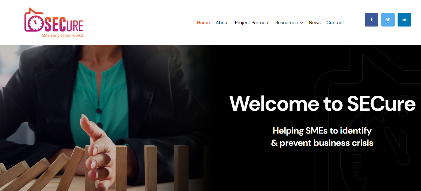 7
05
ΕΠΙΣΚΟΠΗΣΗ ΤΟΥ ΠΕΡΙΕΧΟΜΕΝΟΥ ΤΩΝ ΜΑΘΗΜΑΤΩΝ
Ενότητες

Το πρόγραμμα σπουδών περιλαμβάνει έξι ενότητες που είναι δομημένες 
σαν ένα ταξίδι
Ενότητα 1: ΤΑ ΒΑΣΙΚΑ ΣΤΟΙΧΕΙΑ ΤΗΣ ΠΡΩΙΜΗΣ ΚΡΙΣΗΣ ΤΩΝ ΜΜΕ 

Ενότητα 2: ΜΙΑ ΚΡΙΣΗ ΠΡΟΕΡΧΟΜΕΝΗ ΑΠΟ ΕΞΩΤΕΡΙΚΟΥΣ ΑΝΑΠΟΦΕΥΚΤΟΥΣ ΠΑΡΑΓΟΝΤΕΣ

Ενότητα 3: ΜΙΑ ΚΡΙΣΗ ΠΡΟΕΡΧΟΜΕΝΗ ΑΠΟ ΕΣΩΤΕΡΙΚΟΥΣ ΠΑΡΑΓΟΝΤΕΣ

Ενότητα 4: ΚΟΥΛΤΟΥΡΑ ΗΓΕΣΙΑΣ, ΔΙΑΧΕΙΡΙΣΗ ΕΜΠΛΕΚΟΜΕΝΩΝ ΜΕΡΩΝ ΚΑΙ ΕΠΙΚΟΙΝΩΝΙΑ

Ενότητα 5: ΚΑΤΑΝΟΗΣΗ ΤΩΝ ΧΡΗΜΑΤΟΟΙΚΟΝΟΜΙΚΩΝ ΔΕΙΚΤΩΝ, ΤΩΝ ΔΕΙΚΤΩΝ ΡΕΥΣΤΟΤΗΤΑΣ ΚΑΙ ΤΗΝ ΧΡΕΟΚΟΠΙΑΣ ΩΣ ΠΡΟΣΕΓΓΙΣΗΣ ΑΝΑΔΙΑΡΘΡΩΣΗΣ

Ενότητα 6: ΣΥΣΤΉΜΑΤΑ ΕΓΚΑΙΡΗΣ ΠΡΟΕΙΔΟΠΟΙΗΣΗΣ
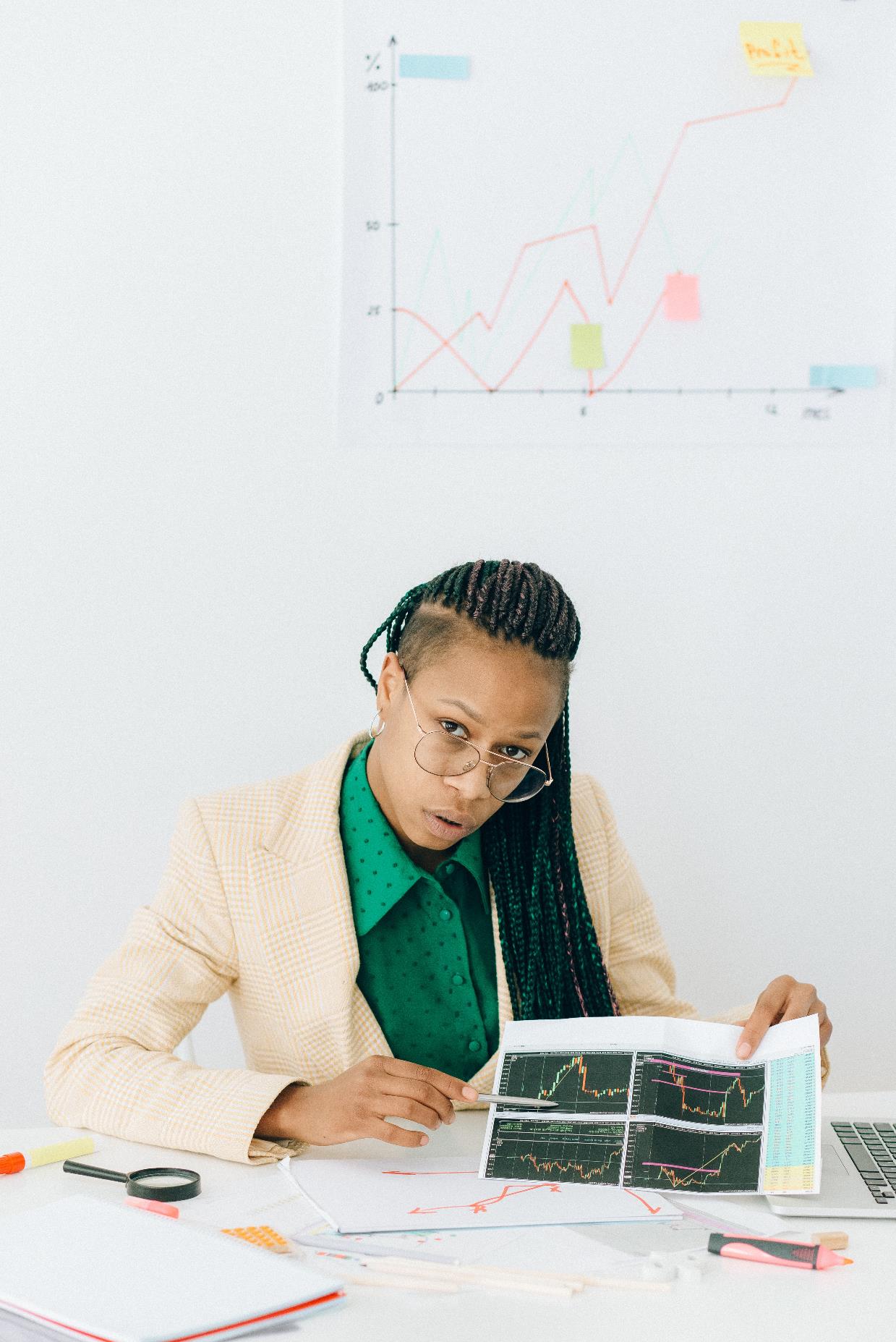 8
05: Επισκόπηση του περιεχομένου των μαθημάτων...
Ας δούμε τις ενότητες με περισσότερες λεπτομέρειες
β. Λεπτομερής επισκόπηση του περιεχομένου των μαθημάτων
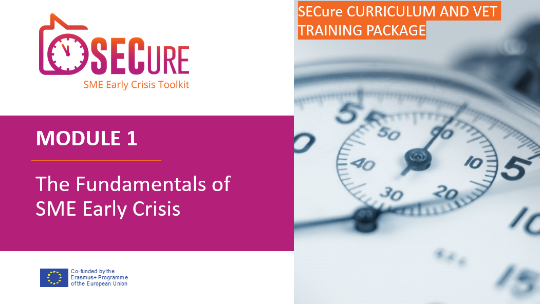 9
05: Επισκόπηση του περιεχομένου των μαθημάτων ...
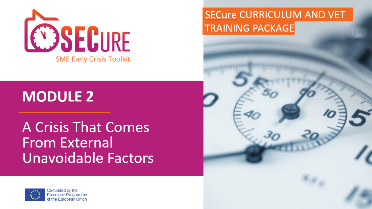 10
05: Επισκόπηση του περιεχομένου των μαθημάτων
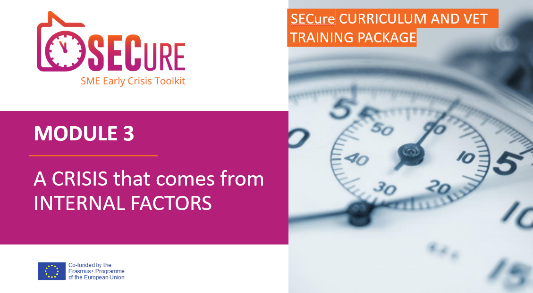 11
05: Επισκόπηση του περιεχομένου των μαθημάτων
12
05: Επισκόπηση του περιεχομένου των μαθημάτων...
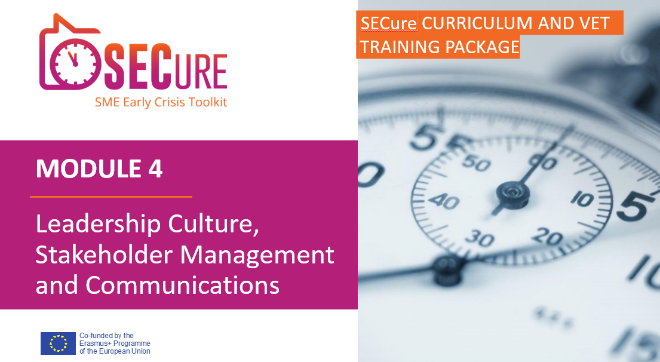 13
05: Επισκόπηση του περιεχομένου του μαθήματος ...
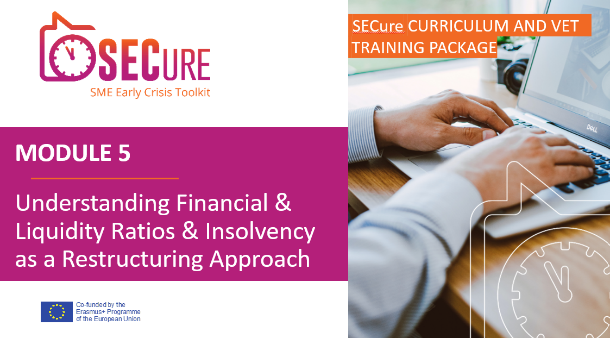 14
05: Επισκόπηση του περιεχομένου των μαθημάτων ...
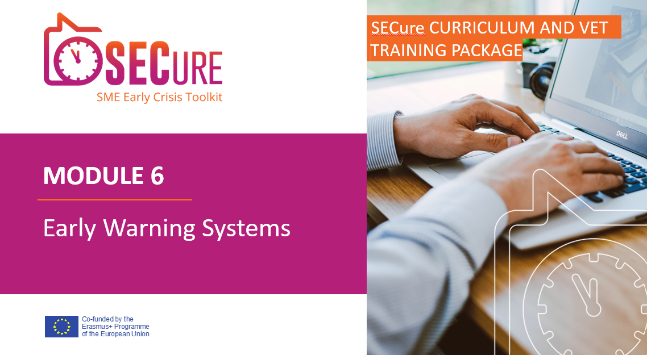 15
"
Στη διαχείριση κρίσεων, να είστε γρήγοροι με τα γεγονότα και αργοί με τις ευθύνες.

Leonard Saffir
"
16
06
ΧΡΗΣΙΜΟΙ ΣΥΝΔΕΣΜΟΙ
17
07
ΔΕΙΓΜΑ ΠΡΟΓΡΑΜΜΑΤΟΣ ΜΑΘΗΜΑΤΩΝ 6 ΗΜΕΡΩΝ
Συνιστάται η μέγιστη διάρκεια των ημερών να μην υπερβαίνει τη διάρκεια που αναφέρεται στον παρακάτω πίνακα. 
Δεδομένου ότι το εκπαιδευτικό υλικό είναι αρκετά έντονο και νέο για τους εκπαιδευτικούς και τους εκπαιδευόμενους, συνιστάται η κατανομή των πληροφοριών σε πολλές ημέρες. 
Για την καλύτερη επεξεργασία, μπορείτε να επιλέξετε να κατανέμετε τις ημέρες στις εβδομάδες, δηλαδή για παράδειγμα μία ημέρα ανά εβδομάδα.
18
...οι δύσκολες στιγμές δεν δημιουργούν ηγέτες, ...σας δείχνουν τι είδους ηγέτες έχετε ήδη.  

Larry Barton
"
"
19
ΣΑΣ ΕΥΧΑΡΙΣΤΟΥΜΕ
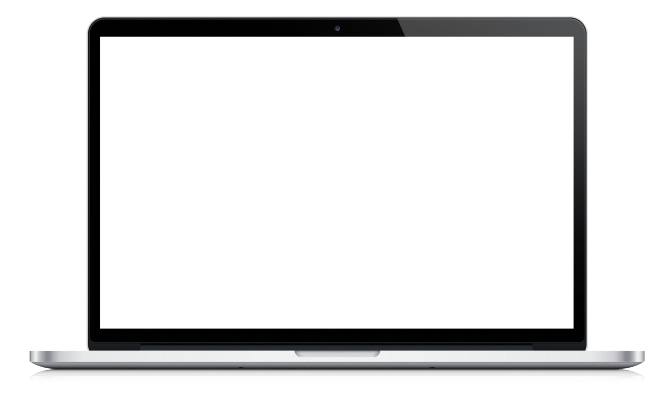 Ακολουθήστε μας